Unconventional
David Ripplinger
November 13, 2013
2
[Speaker Notes: Good afternoon.

My name is David Ripplinger.

I’m a bioenergy economist at NDSU.

My primary job is to work with industry and farmers to develop new bioenergy projects and ensure the viability of existing ones.

My background is in agriculture, but in my job I’ve had to become acquainted with energy.  In many ways energy dominates my work.  It is very big industry and changes in energy markets move ag markets.

The issue of energy is important to my work in two ways.  First, many bioenergy projects require a lot of energy – so I need to be concerned with energy as an input.  At the same time, many of the products produced compete directly with existing ones made using petroleum.  This includes motor  fuels, heating fuels, and plastics.]
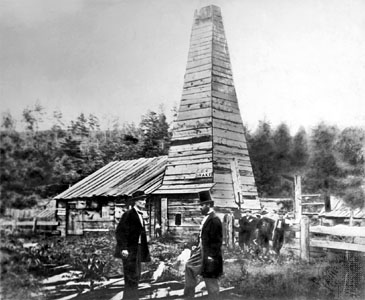 Titusville
3
[Speaker Notes: It’s always best to start a story at the beginning.

And here’s the beginning of it all.

Does anyone know where this picture was taken and when?

It’s titusville pennsylvania.  1859.

That’s first commercially succesful oil well ever. Anywhere.

Edwin Drake, the man on right, who oversaw the drilling took the title ‘governor’.

Things have changed in the past 154 years.

New fields, new players, new technologies.]
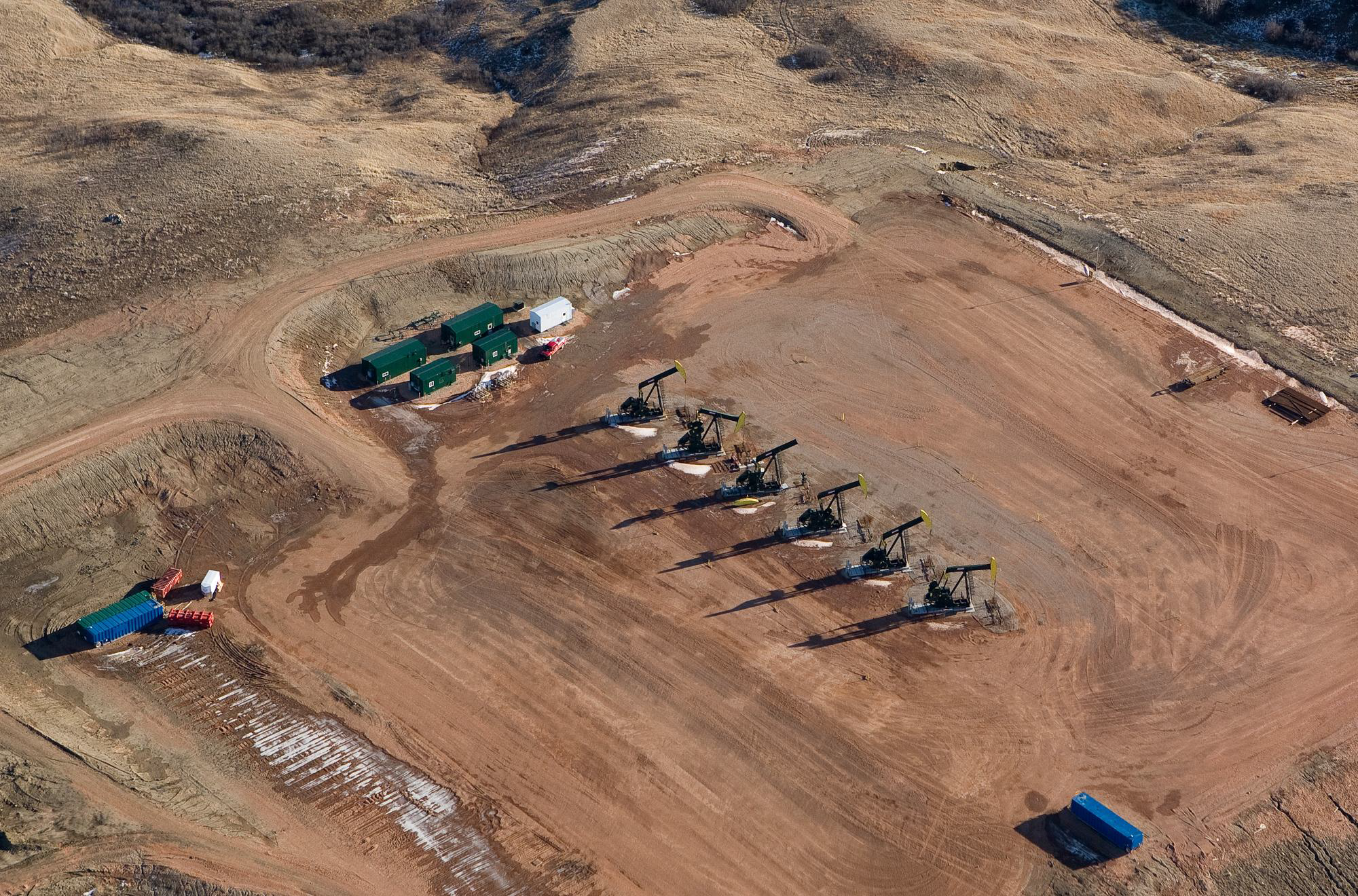 ND PAD
4
[Speaker Notes: My goal is eventually get to this.

The Bakken.  A tight oil field located in western North Dakota, Montana, and Saskatchewan.

The Bakken and other tight oil and gas formation in the united states are a major piece of America’s energy industry.

But there’s a lot more there that you might now.]
A quick intro to oil
5
Barrels, Horses, and Men
1 barrel of oil  (5.8 million btus)

= 22 bushels of oats

= 5 thousand bowls of Wheaties
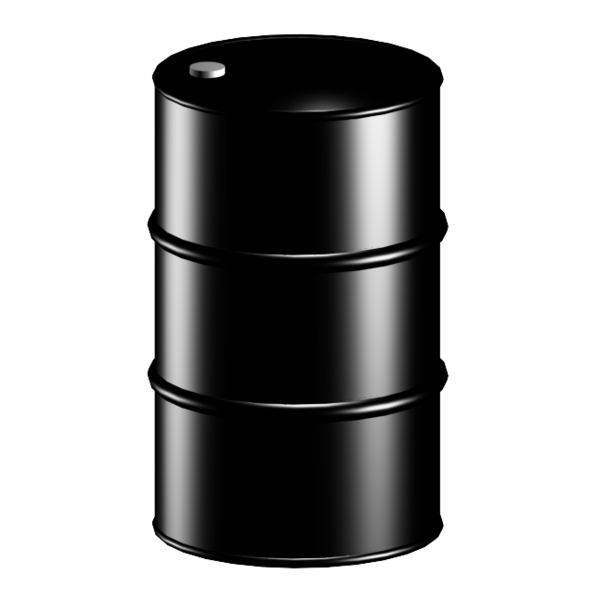 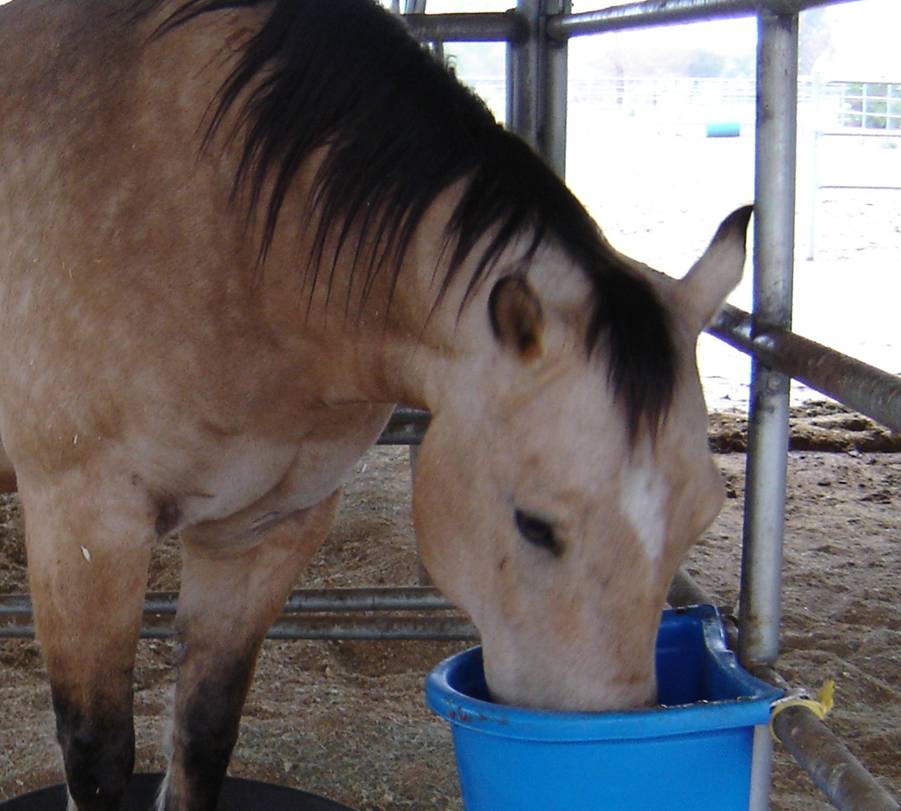 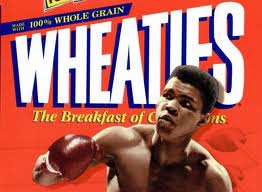 6
[Speaker Notes: http://articles.mcall.com/2011-05-24/opinion/mc-barrel-oil-explainit-20110524_1_actual-barrels-oil-and-oil-products-btu]
A quiz
Which three nation’s 
currently lead the world 
in oil production?
7
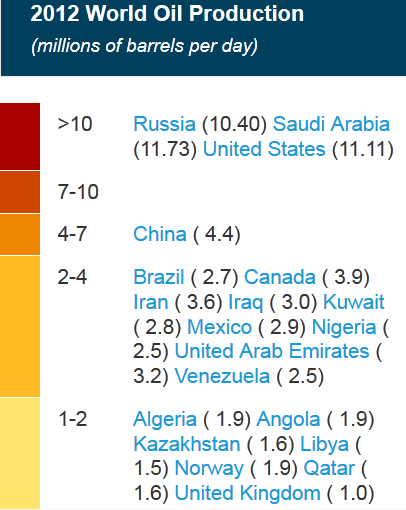 Source: Energy Information Administration
8
Who’s using it?
9
Consumers
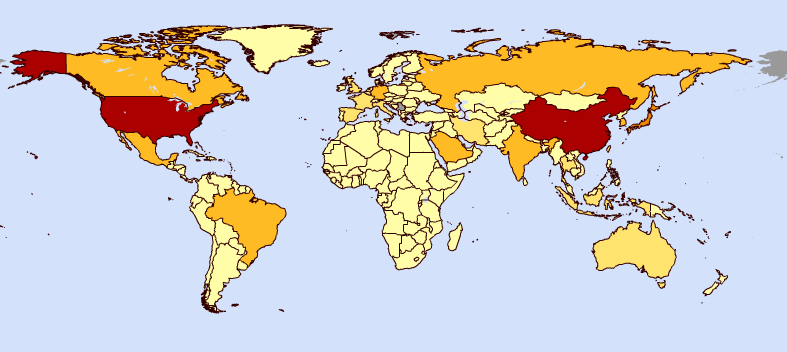 2012
United States 18 billion bbls
China 10 billion bbls
Japan 5 billion bbls
Source: Energy Information Administration
10
Energy Security
the relative security of nation resulting from access to energy resources
11
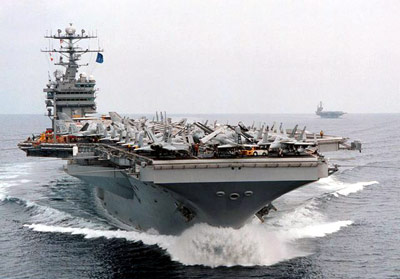 12
Where does the US get its oil?
13
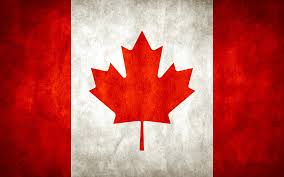 Canada is by far the largest source of US oil imports (~25% in 2012)
14
Energy Independence
A nation that produces all the energy it consumes.


Is the United States energy independent?
15
Energy Independence
The US is not energy independent today, but the consensus is will be in the future.
16
ND tight oil development
17
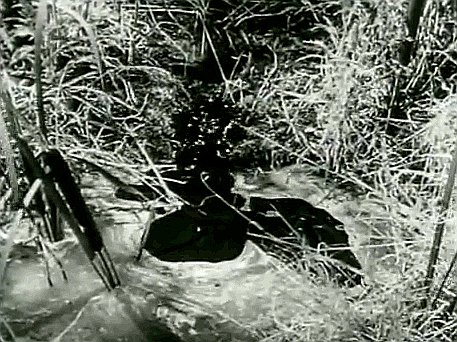 18
The Ghawar
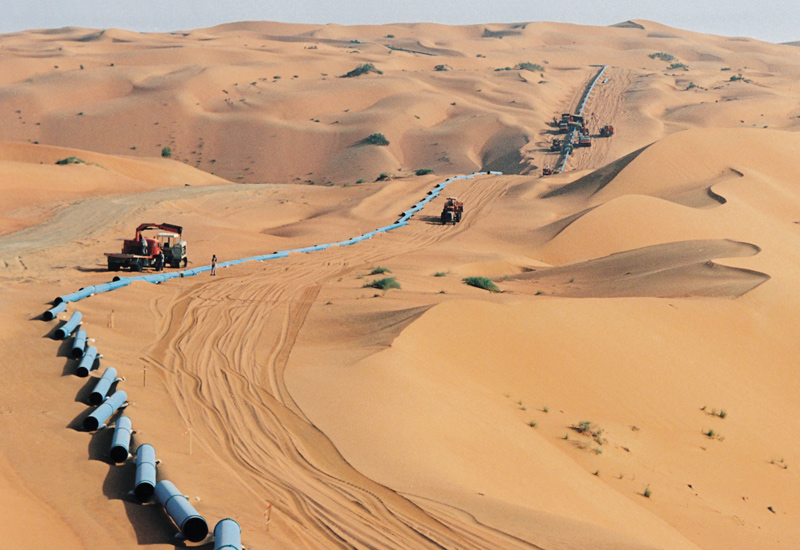 19
WTI Spot Price
20
The cure for high prices…
21
innovation 
and 
utilization of less profitable resources
22
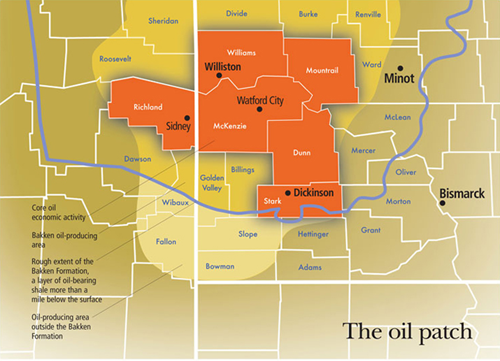 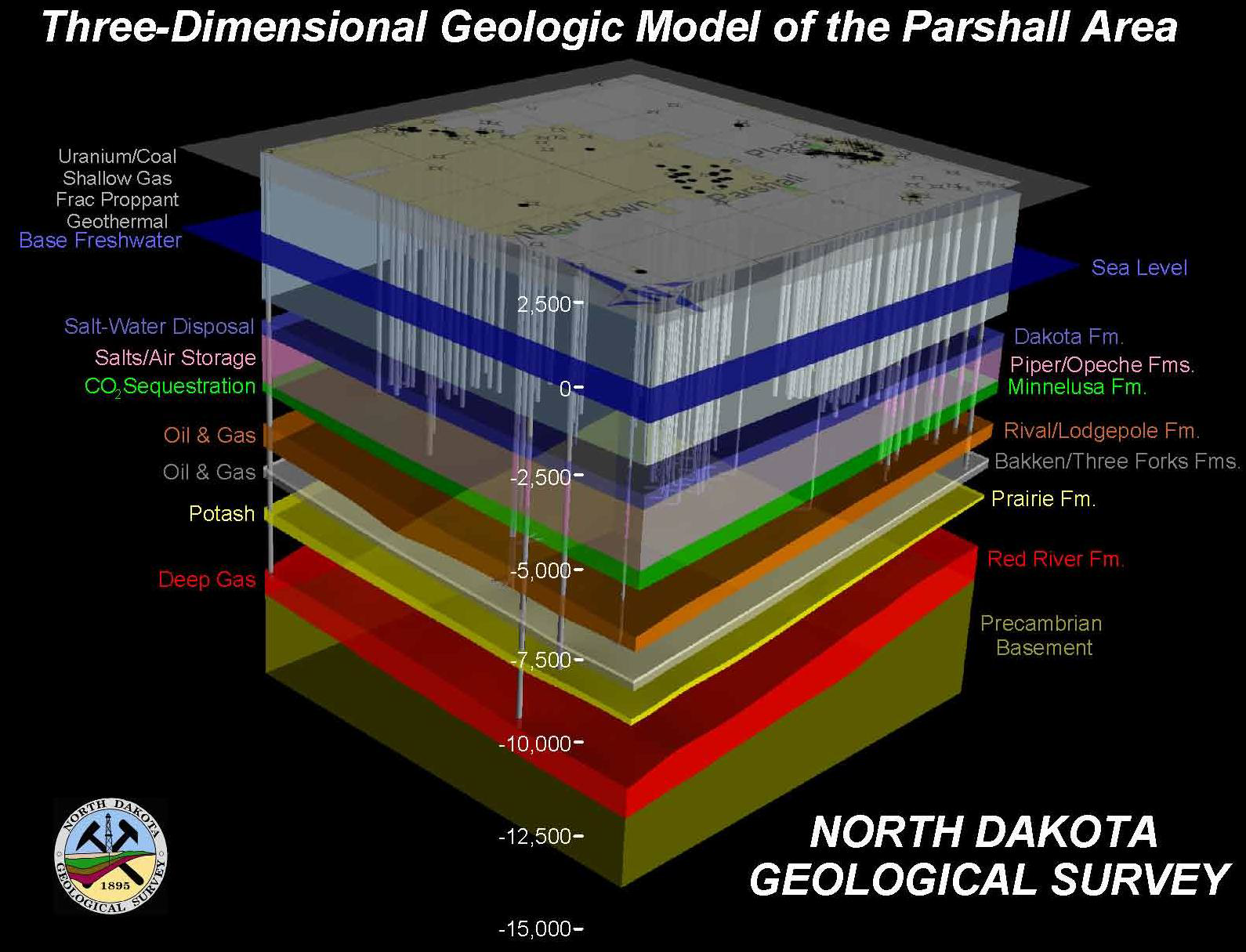 Pickens Comments
24
Innovations
What are they?
25
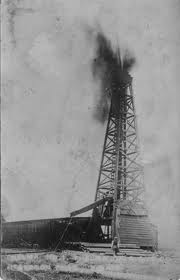 Horizontal drilling
Fracking
26
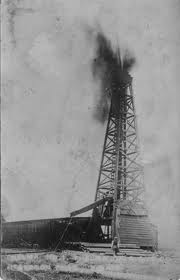 Horizontal drilling
Fracking
Imaging technology
Computer modeling
27
Horizontal Drilling
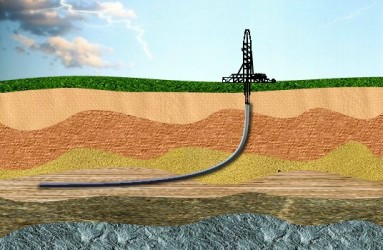 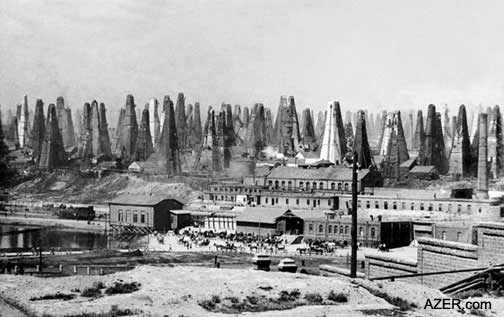 28
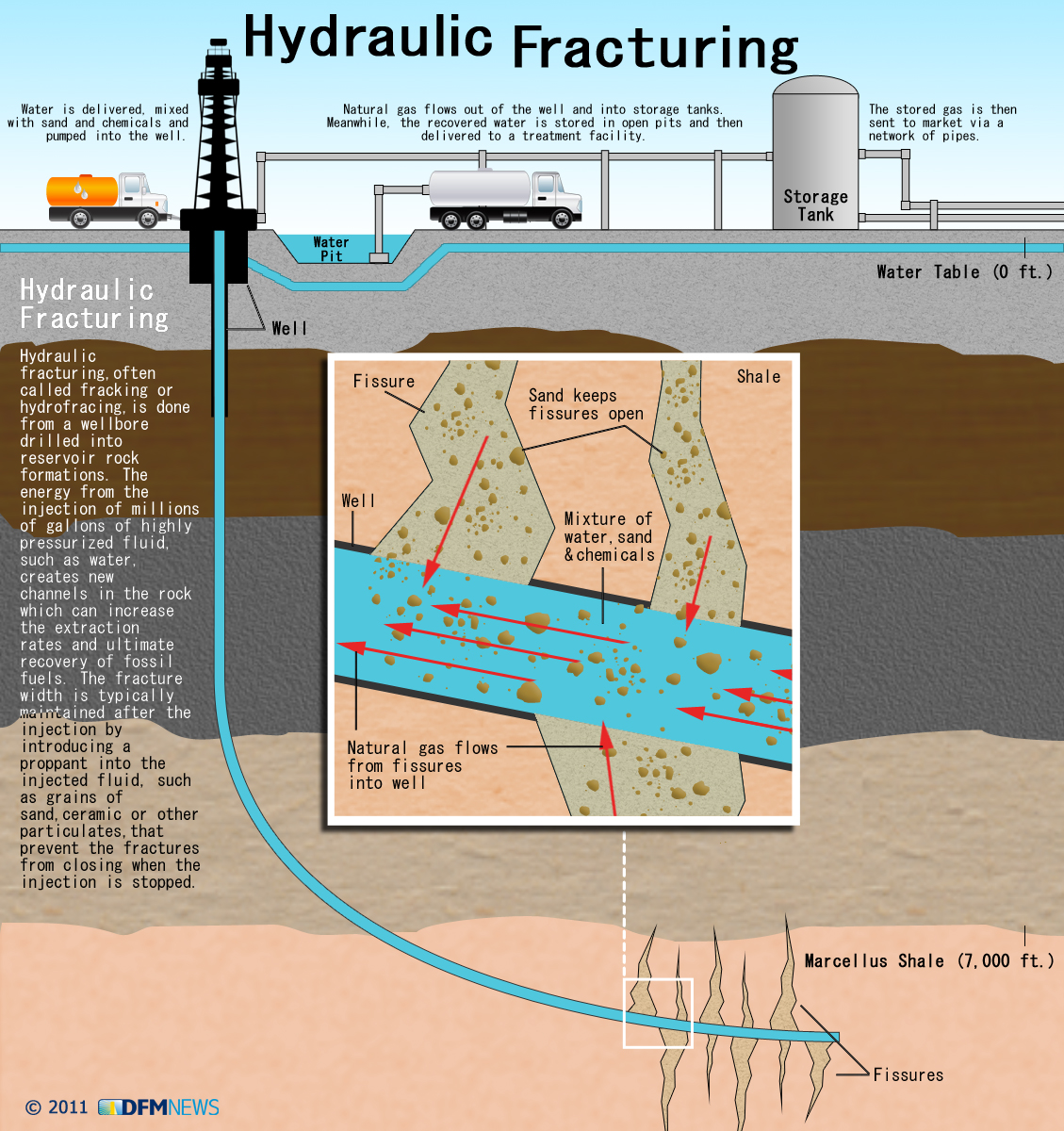 Fracking
29
Recent Activity
30
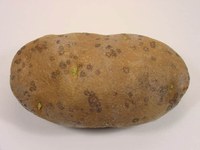 31
Rigs Down, Spuds Up
Source: Baker Hughes Investor Relations
32
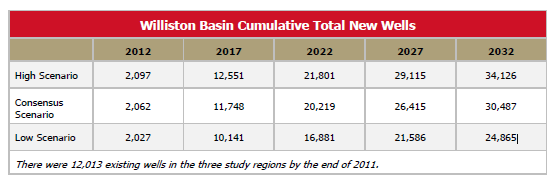 Source: KLJ Power Report 2012
33
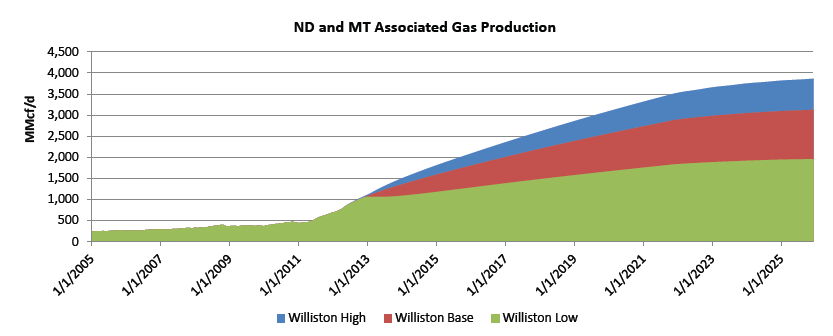 Source:  Bentek, Williston Basin Study 2012
34
North Dakota
Oil

Gas
35
Break Even
$55-70?

$80 to $90?
36
How much?
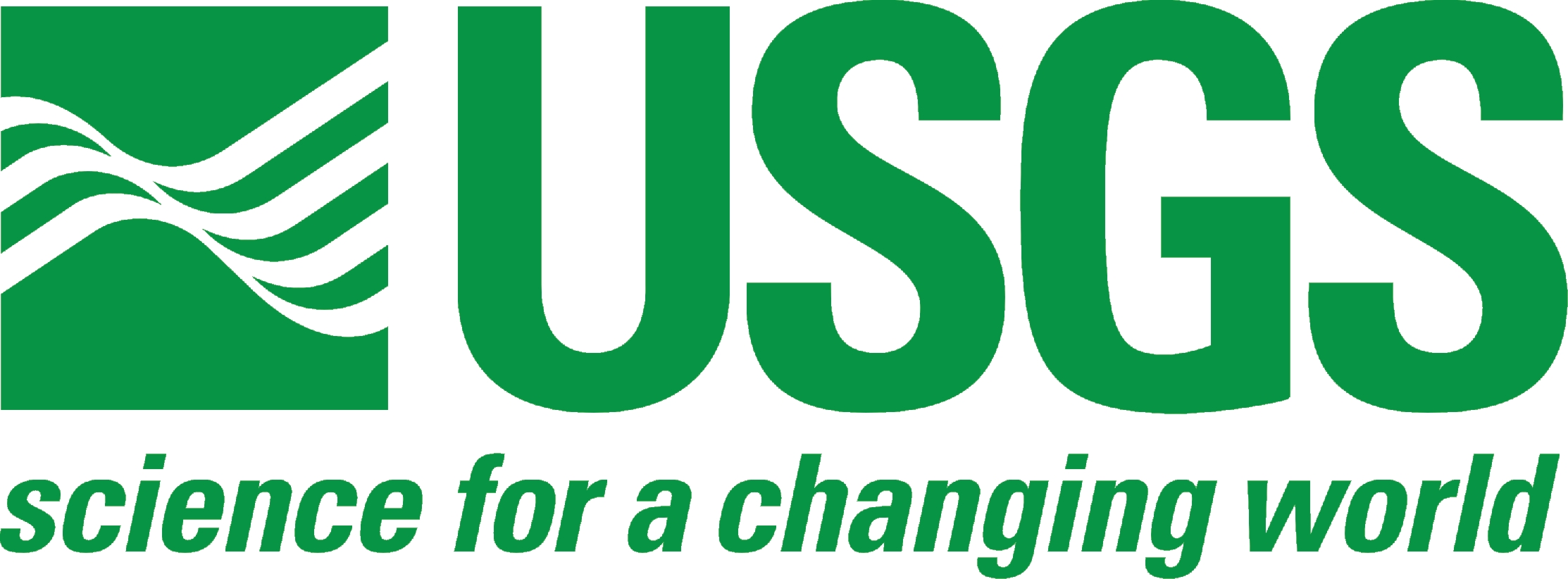 An April 30 USGS Report estimated

7.4 billion barrels of oil
6.7 trillion cubic feet of associated gas
.53 billion barrels of NGL

In the Bakken and Three Forks (not just ND) 

Technically recoverable

This is double the previous estimate from 2008
37
How much?
Harold Hamm, 2011

Bakken only

24 billion oil barrel equivalents

Technically recoverable
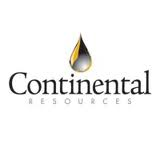 38
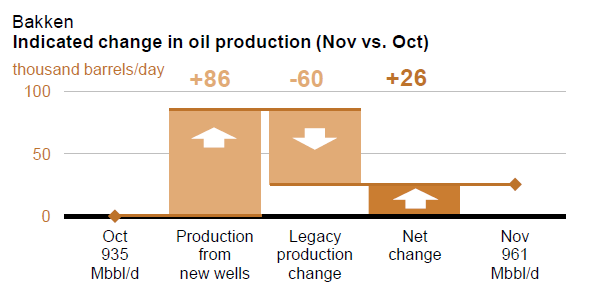 Source: EIA Drilling Productivity Report
39
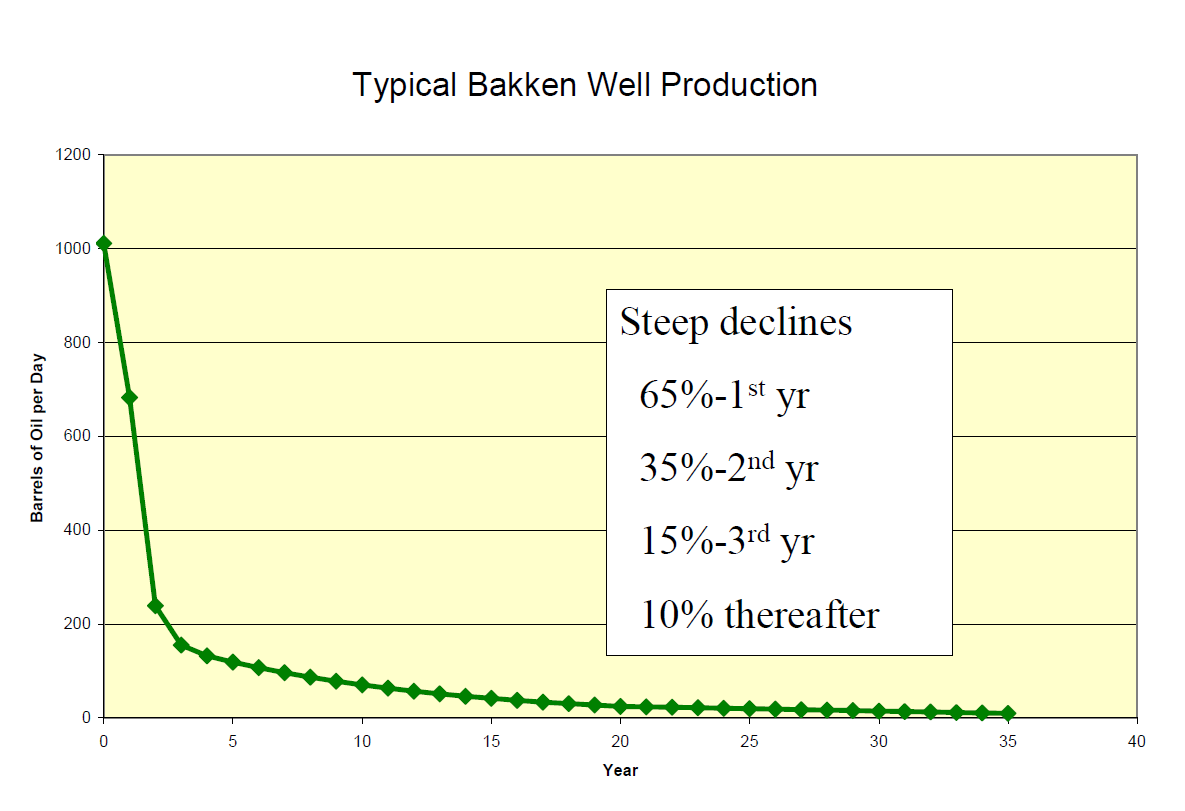 Source: ND DMR
40
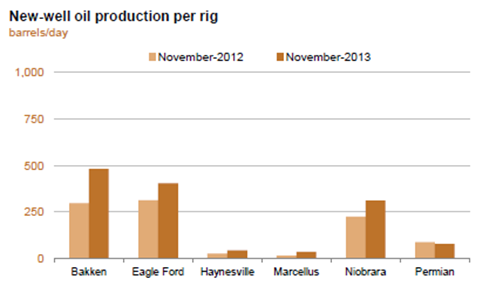 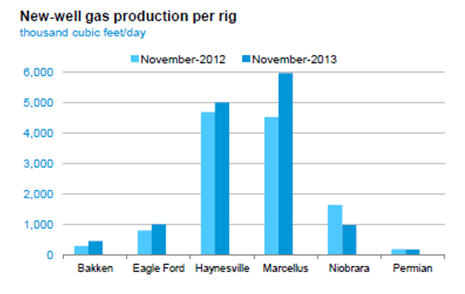 Source: EIA Drilling Productivity Report
41
The Impacts
42
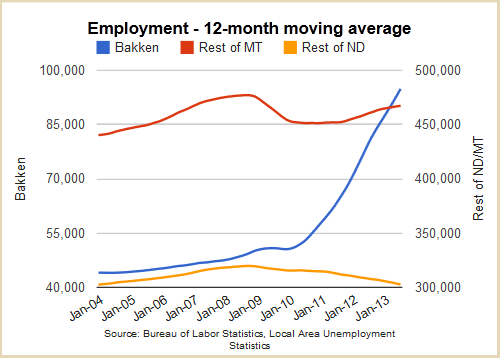 From the Minneapolis Fed
43
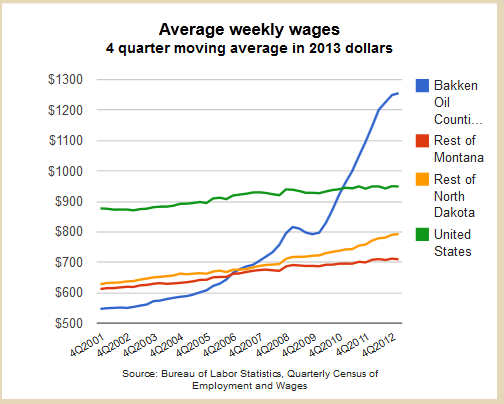 From the Minneapolis Fed
44
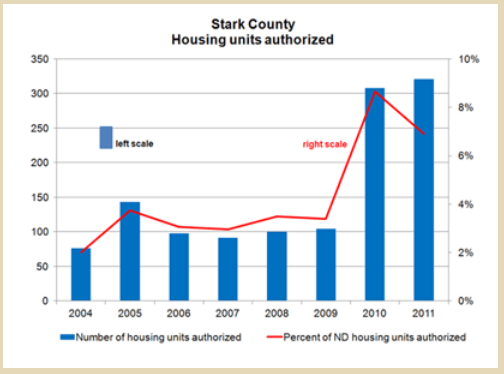 1,486 in 2012
From the Minneapolis Fed
45
outlook
46
ND wells are profitable at current and nearby prices

Don’t expect drastic change in the number of rigs (~180) over the next year
47
Watchlist
Drop in oil prices (world peace?)

Increase in natural gas prices 

Fracking regulation/taxation

Persistent regional factors
48
Wrap up
Most ND oil resources being developed are unconventional

That are only economic when prices are high

The expectation is that activity will continue for at least 10-15 years at the current pace
49